Analisis Tes
Oleh:
Dr. Wening Sahayu, M.Pd.
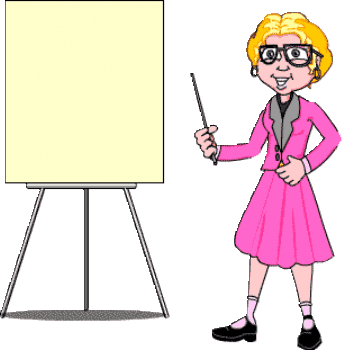 Hallo Mahasiswa!!! Semangat ya hari ini dengan materi analisis tes!!
Ada yang sudah pernah menganailisis tes??
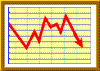 Menilai Tes Sendiri
Meneliti secara jujur  soal-soal yang sudah dibuat, dari tata bahasa, taraf kesukaran dan lain-lain
 Mengadakan analisis soal ( item analysis)
Mengecek validitas soalnya, validitas soal menggunakan validitas krikuler, yaitu kesesuaian soal dengan tujuan khusus pembelajaran.
Mengecek reliiabillitasnya.reliabilitas tes dipengaruhi daya beda yang tinggi pula.
Analisis Butir soal (Item Analysis)
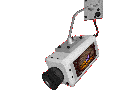 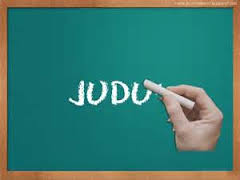 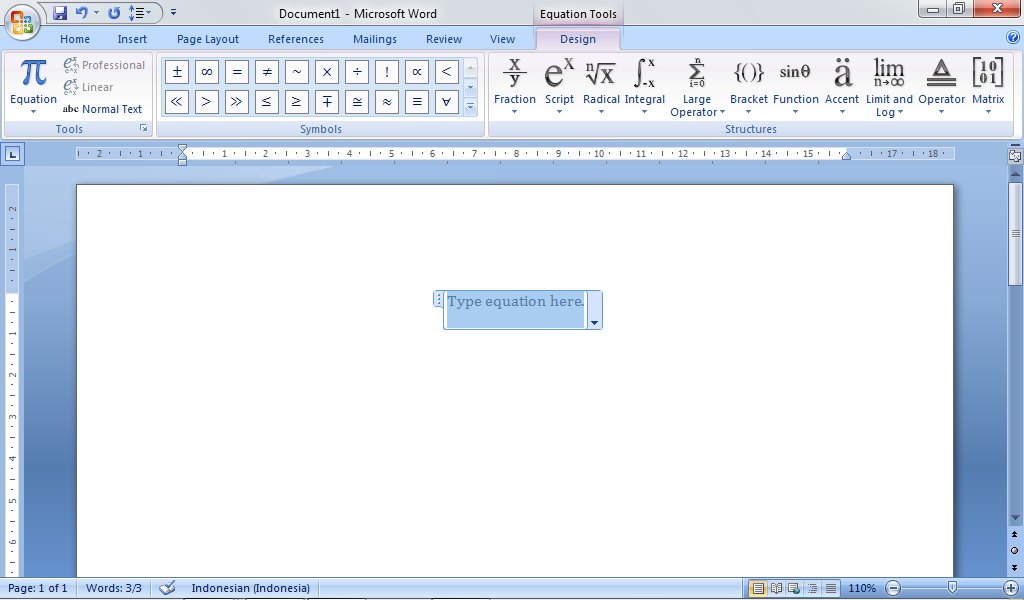 Taraf Kesukaran:
P= B/JS

P= Indeks kesukaran
B= banyaknya siswa yang menjawab banar
JS= jumlah seluruh peserta

2. Daya Beda:
D= Ba/Ja-Bb/Jb= Pa-Pb

J= Jumlah Peserta
Ja= peserta kelompok atas
Jb= peserta kelompok bahwah
Ba= peserta kelompok atas yang menjawab benar
Bb= peseta kelompok bawah yang menjawab benar
Pa= proporsi kelompok atas yang menjawab benar
Pb= proporsi kelompok atas yang menjawab benar
Contoh mencari tingkat kesukaran dan daya beda dapat dibuka di sini.
Setelah itu kerjakan soal berikut ini.
Terimakasih